Rhode Island’s Temporary Caregiver Insurance Program:  Using Research to Influence Policy and Practice
Barb Silver, Helen Mederer and Emilija Djurdjevic 
University of Rhode Island

You CAN Get There from Here: New England Paid Leave Forum
Slater Mill, Pawtucket, Rhode Island, December 9, 2016
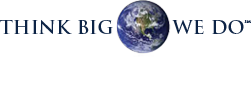 Temporary Disability InsuranceTemporary Caregiver Insurance
TDI
Rhode Island passed the first TDI law in 1942. Administered by RI Dept. of Labor & Training (DLT) 
One of 5 to offer TDI (NJ, NY, CA, HI and Puerto Rico) TDI designed to provide wage replacement for up to 30 weeks a year for non-work-connected sickness or injury
TCI
TCI passed in 2013, becoming 3rd state to offer paid leave.  Legislation has since passed in NY and is currently pending or being proposed in at least 20 other states
TCI expanded TDI to include up to 4 weeks a year for caregiving for the arrival of a child or seriously ill family member (child, spouse/domestic partner, parent, parent-in-law, grandparent)
Employee-funded through payroll contribution pooled into a State fund that adjusts annually (2016: 1.2% of first $66,300) 
Wage replacement: 4.62% of highest quarter wages (approx. 60% of earnings). Minimum weekly amount: $89 per week, Max $817
US DOL Women’s Bureau Funding
Year 1:  2014-2015
Survey of TCI-eligible employees (N = ~ 800)
Interviews with employees (N = 47)
Interviews with DLT staff (N = 12)
Year 2:  2015-2016
Gap analysis based on Year 1 findings
Simulation modeling of 4 program expansions
Education, Outreach, and Marketing Pilot Project
Regional Conference
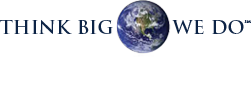 [Speaker Notes: WB funding – 3 years now, speaks to national attention and unique position RI is in – we will be influencing national conversation, 
getting partnership agencies, like the DOH, involved will show that getting other entities involved can be pivotal in fast-tracking awareness and access to underserved populations]
Broad Overview of Major Findings Year 1
AWARENESS: 
About 50% -  less among minority, older, lower income/education, those who work for smaller employers
More awareness about who/what is covered, less about financial aspects (% wage replacement, job security)
Most heard from family and friends, then employer, few from health care providers

ACCESS:
Moderate to High levels of satisfaction across all levels of application process
Majority for bonding, ill family leave most likely to be non-TCI

IMPACTS:
Work/financial-related: wage increases, less absenteeism, less stress, better ability to re-organize life, greater satisfaction with financial stability, transition back to work; little impact with co-worker leaves
Health/family-related: better overall physical health, breastfeeding length, well-baby visits, greater satisfaction with ability to arrange child care, ability to re-organize life

BARRIERS:
Lack of awareness, inability to afford loss of income, fear of job loss, negative job repercussions
Work/culture-related barriers – lack of supervisory support
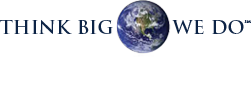 [Speaker Notes: Supports other data from California and New Jersey that show:  lower public assistance rate, retention, health impacts, etc.

Emphasize impacts – how workplace policies can impact public health

Partnerships with DOH and other agencies can be a unique and important bolster to improving access to paid leave for underserved groups over what has occurred in other states so far; marketing to underserved groups through HCPs can help us confront the barriers]
Year 2 Research
GAP ANALYSIS - to better understand where the gaps in awareness and usage are
Conduct focus groups targeting low income, minority, ill/elder family caregivers
Conduct claim denial survey
STATISTICAL BENEFIT MODELING ANALYSES of present program provisions and expanded models. The Institute for Women’s Policy Research, Washington, DC:
EDUCATION, OUTREACH, AND MARKETING (EOM)
Develop and pilot new outreach programs targeted at underserved TCI populations
Continue to organize ongoing community support for TCI  through partner advocacy organizations
NEW ENGLAND REGIONAL MEETING
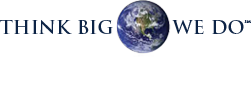 [Speaker Notes: FOCUS GROUP QUESTIONS:
One Wish – during your caregiving time?
What prevents people from using TCI? 
Do you think different types of people don’t use it for different reasons?
Why don’t more people know about TCI?
How can TCI be better advertised?
What suggestions for DLT to improve the program?]
Focus Group Themes
Employer-related
Lack of awareness – much emphasis on employer and health care provider responsibilities
More support from supervisors/employers
Gender-related
Men still adhere to traditional values regarding caregiving
“Bonding” language – split opinions
Family care-related
Ill family care not as well accepted as a reason to request leave
Ill family care is very stressful, unpredictable, and often long-term
Workplace flexibility in combination with a variety of leave options is especially important
Programmatic-related
Inability to afford loss of income
Leave is rarely long enough
DLT – general support, but recommendations offered
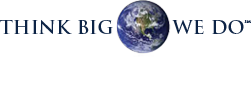 [Speaker Notes: Ill family caregiver leave stats (from NPWF):  
Nearly seven in 10 caregivers report having to make work accommodations while they are providing care to a loved one.6 
Of caregivers who take time off to fulfill their responsibilities at home, 48 percent report losing income.7 
Of caregivers who leave the workforce, half (52 percent) said they did so because their jobs did not allow the flexibility they needed to work and provide elder care.8 
The average caregiver over 50 who leaves the workforce to care for a parent loses $303,880 in wages, Social Security and private pensions when they do so. For women, that penalty is even higher: more than $324,000.9
And caregiving takes more than a financial toll: Caregivers experience high levels of stress, depression and frustration, and suffer from higher rates of chronic disease,10 slower healing and diminished immune response.11]
What Can We Learn from AWARENESS Data?
[Speaker Notes: Talk about gender breakdown – similar 
Need to understand why people don’t use TCI for ill family care]
What Do We Know About IMPACTS?
Compared to those who took other types of leave, both paid and unpaid, TCI leave-takers were significantly more likely to report: 
HEALTH/PERSONAL: 
	Better overall physical health
	Lower general stress
	Higher number of well-baby visits 	
	Higher choice to breastfeed

WORK/FINANCIAL:
	Greater satisfaction with ability to maintain financial security
	Greater likelihood to see income rise since life event
	Greater satisfaction with transition back to work
	Less absenteeism
*All ANCOVAs, controlling for age, income, education
[Speaker Notes: Physical health:  TCI = 365; non-TCI = 231
Stress: TCI = 304; non-TCI = 180
Well baby visits:  TCI = 267; non-TCI = 89 (controlling for age of child) (F=10.42, df=1, p = .001)
Medical advice:  TCI = 235; non-TCI = 86
Choice not to breastfeed:  TCI = 29 out of 105; non-TCI = 44 out of 316

WELL BABY VISIT PROTOCOL:  6 in first year, 2 in second year]
Impacts on the Small Employer
[Speaker Notes: Majority of those who took leave had their work covered by a co-worker. 
For those 60% who had a co-worker take a family leave for more than a week, two-thirds did not have to take on extra work, and 75% reported their leave having neither a positive or negative effect on them

Our data, both survey and in-depth interviews, suggest that TCI leave is related to positive work, personal, family, and financial outcomes, more so than other types of caregiving leave. While some employees, somewhat more so in smaller organizations, had to take on extra work duties during regular working hours when co-workers took leave, in most cases this had no impact on them.]
What Do We Know About BARRIERS?
Structural barriers
Income replacement level 
Ill family care-givers  chronic vs. acute care needs
Paperwork process
Information barriers  unclear communication

Cultural barriers
Workplace culture  lack of supervisory support  negative job repercussions
Traditional norms about caregiving (breadwinner/caregiver family model)
Employer resistance
Legitimacy of leave for ill-family care versus new child care
Research informing policy/practices:
Awareness data  
targeted outreach needed (social media, bi-lingual, health care providers)
employer buy-in needed
program plans must include outreach budget
Accessibility data  
refined DLT practices/rules/deadlines, etc.
improved communication and consumer education needed
programs must include consumer communication in start-up plans
Impacts data 
health  integrated outreach with other social/health services; employer buy-in; legislative support
work-financial  Employer buy-in; legislative support
Programmatic Barriers data 
bolsters expansion policy proposals (length of leave, level of wage replacement, family member definition)
Ill family care leave-taking rules might be different than new child leave rules
Cultural barriers data 
Ill family leave legitimacy
Men and caregiving norms
Workplace culture and supervisory support
Include employer education in program plans
Simulation modeling data
bolsters expansion policy proposals